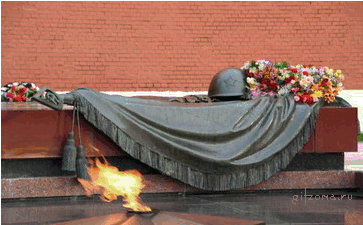 Кто помнит, 
          тот не знает пораженья,
Кто помнит, 
          тот беспамятных сильней
Ветеранам войны,  ныне живущим,  посвящается …
                      С  глубоким уважением
Проект подготовили:
 ученики 3 класса 
Деревягин Антон ,
Шамченко Алексей 
Учитель:Марченко Е.В.
МКОУ «Какзачелокнянская СОШ»
Урок истории
Цели: 
развитие интереса к историческому прошлому нашей страны;
воспитание чувства патриотизма
 и гражданственности;
воспитание чувства гражданского
 долга и чувства благодарности
 погибшим в годы ВОВ и выжившим ветеранам.
Каждый человек хранит в памяти какой-то момент 
своей жизни, который кажется ему вторым рождением,
 переломом во всей его дальнейшей судьбе. 
Великая Отечественная война –
 особая дата в судьбе целого народа. 



Я не напрасно беспокоюсь,
Чтоб не забылась та война, 
Ведь эта память- наша совесть!
Она, как сила , нам нужна.
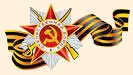 Блок 1 «Сколько?»
Вопрос №1
Назовите сумму порядковых номеров месяцев начала и окончания Великой Отечественной Войны.
А. 15
В. 9
Г.11
Б. 22
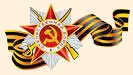 Блок 1 «Сколько?»
Вопрос № 1
Назовите сумму порядковых номеров месяцев начала и окончания Великой Отечественной Войны.
Г.11
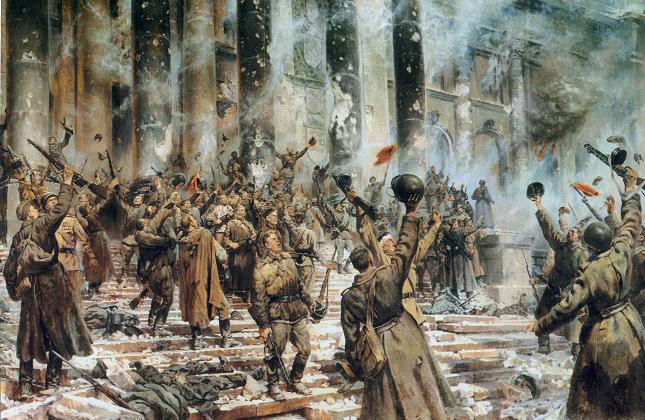 Блок 1 «Сколько?»
Вопрос № 2
Сколько дней длилась оборона Брестской крепости?
А. 30 дней
В. 90 дней
Б. 10 дней
Г. 15 дней
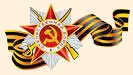 Блок 1 «Сколько?»
Вопрос № 2
Сколько дней длилась оборона Брестской крепости?
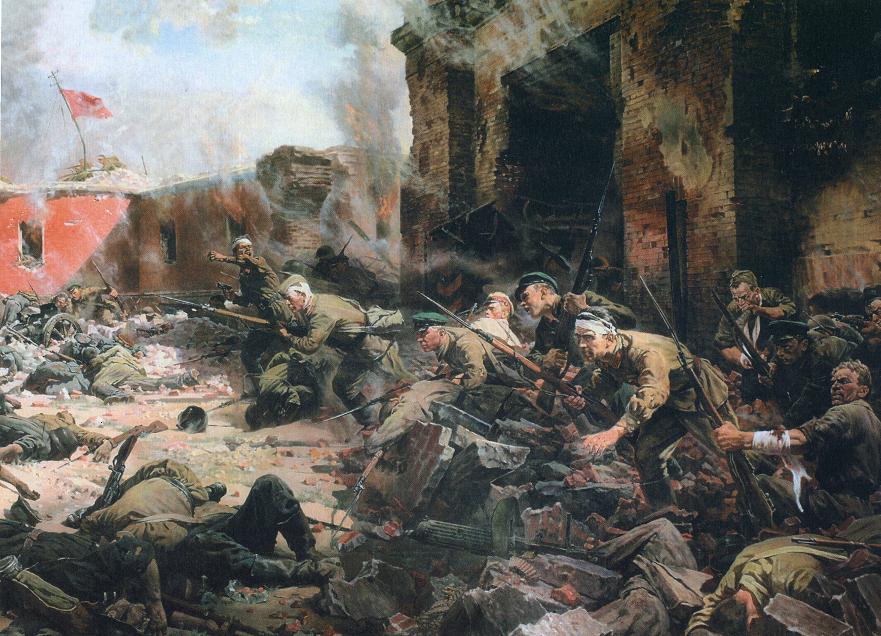 А. 30 дней
Блок 1 «Сколько?»
Вопрос №3
Сколько дней продолжалась решающая битва за Сталинград?
А. 100 дней
В. 300 дней
Г. 30 дней
Б. 200 дней
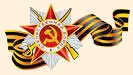 Блок 1 «Сколько?»
Вопрос № 3
Сколько дней продолжалась решающая битва за Сталинград?
Б. 200 дней
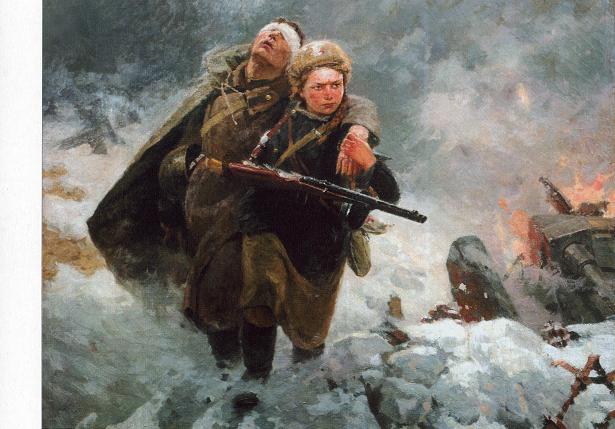 Блок 1 «Сколько?»
Вопрос № 4
Сколько дней длилась блокада Ленинграда?
А. 300 дней
В. 900 дней
Б. 200 дней
Г. 600 дней
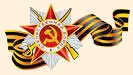 Блок 1 «Сколько?»
Вопрос № 4
Сколько дней длилась блокада Ленинграда?
В. 900 дней
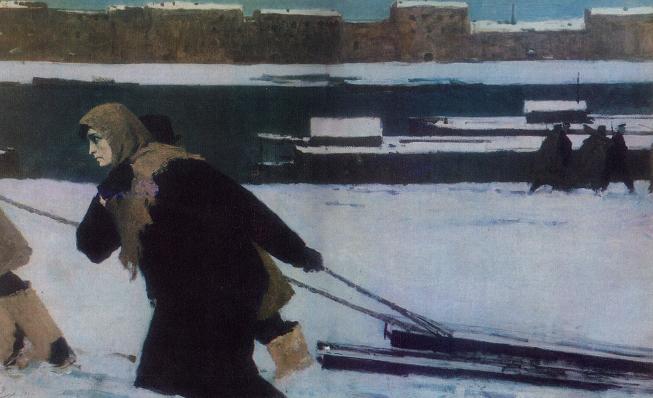 Блок 2 «Парады»
Вопрос № 1
В какой  знаменательный день 1945 года на Красной площади  Москвы состоялся Парад Победы?
А. 22 июня
В. 24 июня
Г. 9 мая
Б. 1 мая
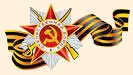 Блок 2 «Парады»
Вопрос № 1
В какой  знаменательный день 1945 года на Красной площади  Москвы состоялся Парад Победы?
В. 24 июня
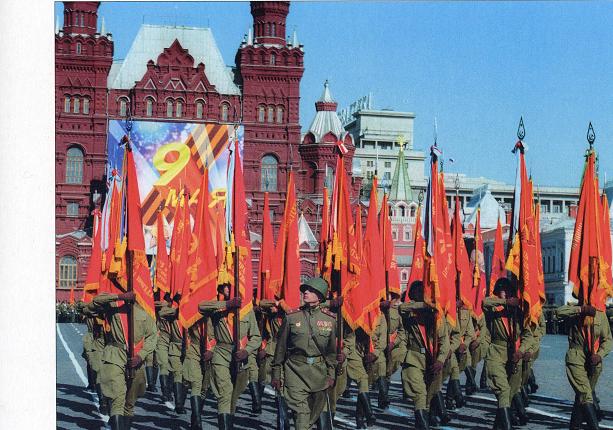 Блок 2 «Парады»
Вопрос № 2
Сколько военных парадов прошло на Красной площади Москвы  за время Великой Отечественной войны?
А. 1
В. 2
Г. 5
Б. 3
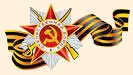 Блок 2 «Парады»
Вопрос № 2
Сколько военных парадов прошло на Красной площади Москвы  за время Великой Отечественной войны?
Б. 3
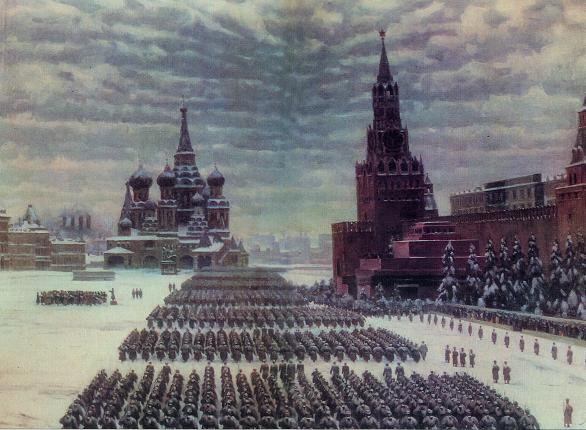 Блок 2 «Парады»
Вопрос № 3
Кульминацией парада Победы 24 июня 1945 года стал марш 200 знаменосцев, бросавших фашистские знамёна на специальный помост у подножия Мавзолея. Какой элемент формы знаменосцев после парада был сожжён вместе с этим помостом?
А. Перчатки
В. Сапоги
Б. Ремни
Г. Головные уборы
Блок 2 «Парады»
Вопрос № 3
Кульминацией парада Победы 24 июня 1945 года стал марш 200 знаменосцев, бросавших фашистские знамёна на специальный помост у подножия Мавзолея. Какой элемент формы знаменосцев после парада был сожжён вместе с этим помостом?
А. Перчатки
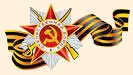 Блок 2 «Парады»
Вопрос № 4
Во время Великой Отечественной войны колонна немцев всё же смогла пройти по улицам Москвы. Что же это была за колонна?
А.Колонна немецких туристов
В. Колонна военнопленных немцев
Б. Колонна немцев, одержавших победу в сражении
Г. Колонна  немцев-спортсменов
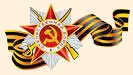 Блок 2 «Парады»
Вопрос № 4
Во время Великой Отечественной войны колонна немцев всё же смогла пройти по улицам Москвы. Что же это была за колонна?
В. Колонна военнопленных немцев
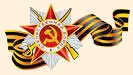 Блок 3 «Имена»
Вопрос № 1
Назовите полководца, принимавшего Парад Победы  на Красной Площади 24 июня 1945 года .
А.Будённый С. М.
В. Конев И. С.
Б. Ворошилов  К. Е.
Г. Жуков Г. К.
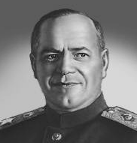 Блок 3 «Имена»
Вопрос № 41
Назовите полководца, принимавшего Парад Победы  на Красной Площади 24 июня 1945 года .
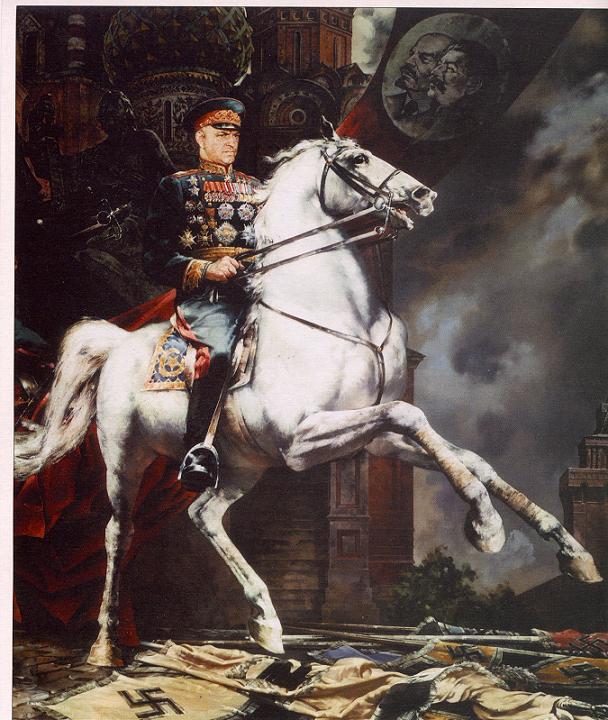 Г. Жуков 
Георгий Константинович
Блок 3 «Имена»
Вопрос № 2
Назовите полководца, принимавшего Парад Победы  на Красной Площади 24 июня 1945 года .
А.Будённый С. М.
В. Конев И. С.
Б. Ворошилов  К. Е.
Г. Жуков Г. К.
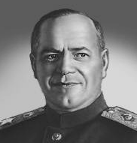 Блок 3 «Имена»
Вопрос № 2
Кем был во время войны Михаил Калашников, знаменитый конструктор автоматического стрелкового оружия?
В. Командир эскадрильи
А. Начальник  штаба
Б. Командир танка
Г. Капитан корабля
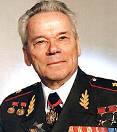 Блок 3 «Имена»
Вопрос № 2
Кем был во время войны Михаил Калашников, знаменитый конструктор автоматического стрелкового оружия?
Б. Командир танка
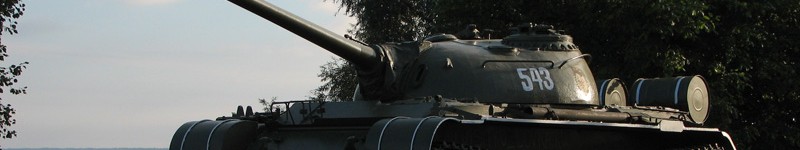 Блок 3 «Имена»
Вопрос № 3
Кем был Рихард Зорге, получивший посмертно звание Героя Советского Союза?
В. Разведчиком
А. Лётчиком-испытателем
Б. Конструктором танков
Г. Командиром партизанского отряда
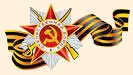 Блок 3 «Имена»
Вопрос № 3
Кем был Рихард Зорге, получивший посмертно звание Героя Советского Союза?
В. Разведчиком
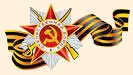 Блок 3 «Имена»
Вопрос № 4
Какие имя и фамилия зашифрованы в названии советского танка «ИС»?
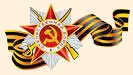 Блок 3 «Имена»
Вопрос № 4
Какие имя и фамилия зашифрованы в названии советского танка «ИС»?
Иосиф Сталин
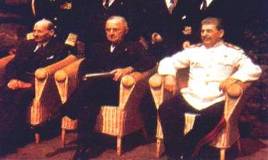 Блок 4
 «Оружие»
Вопрос № 1
Какое название получило советское реактивное орудие залпового огня времён Великой Отечественной войны?
В. Надюша
А. Катюша
Г. Аннушка
Б. Любаша
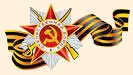 Блок 4
 «Оружие»
Вопрос № 1
Какое название получило советское реактивное орудие залпового огня времён Великой Отечественной войны?
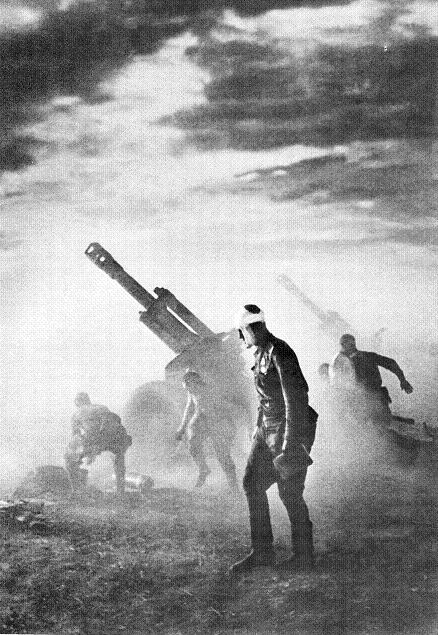 А. Катюша
Блок 4
 «Оружие»
Вопрос № 2
«Тигр», на которого русские охотились с гранатой – это ... Кто?
В. Хищник
А. Хозяин тайги
Г. Гитлер
Б. Немецкий танк
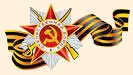 Блок 4
 «Оружие»
Вопрос № 2
«Тигр», на которого русские охотились с гранатой – это ... Кто?
Б. Немецкий танк
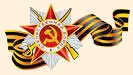 Блок 4
 «Оружие»
Вопрос № 3
Во время Великой Отечественной войны установку БМ-13 называли «катюшей», а как называли автомат «ППШ» (попробуйте догадаться)?
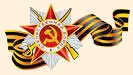 Блок 4
 «Оружие»
Вопрос № 3
Во время Великой Отечественной войны установку БМ-13 называли «катюшей», а как называли автомат «ППШ» (попробуйте догадаться)?
Папашей
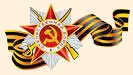 Блок 4
 «Оружие»
Вопрос № 4
Что было построено в 1943 году на премию А. Толстого, которую он получил за роман «Хождение по мукам»?
В. Танк
А.   Бронепоезд
Б. Самолёт
Г. Дирижабль
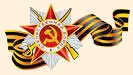 Блок 4
 «Оружие»
Вопрос № 4
Что было построено в 1943 году на премию А. Толстого, которую он получил за роман «Хождение по мукам»?
В. Танк      Т-34 по прозвищу «Грозный»
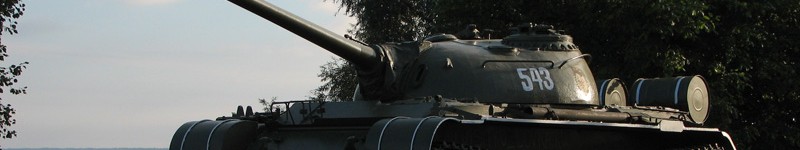 Блок 5
 «Знаменитые фразы»
Вопрос № 1
Какую фразу произносили фашисты, сдаваясь в плен?
А. «Геббельс кранты!»
В.«Гитлер капут!»
Г. «Борман каюк!»
Б. «Мы от Штирлица»
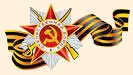 Блок 5
 «Знаменитые фразы»
Вопрос № 1
Какую фразу произносили фашисты, сдаваясь в плен?
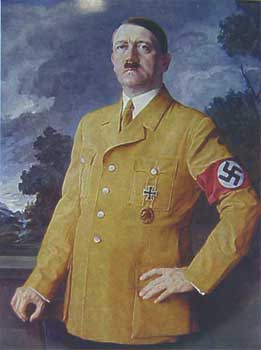 В.«Гитлер капут!»
Блок 5
 «Знаменитые фразы»
Вопрос № 2
Как заканчивается крылатая фраза, актуальная и в наши дни: «Награда…»?
А. Нашла героя
В .Убежала от труса
Г. Прибыла вовремя
Б. Облюбовала китель
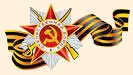 Блок 5
 «Знаменитые фразы»
Вопрос № 2
Как заканчивается крылатая фраза, актуальная и в наши дни: «Награда…»?
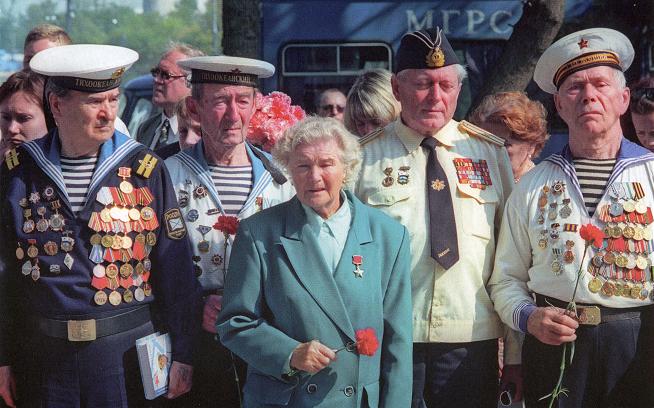 А. Нашла героя
Блок 5
 «Знаменитые фразы»
Вопрос № 2
28 июля 1942 г. Сталин издал знаменитый Приказ № 227. О чём же говорилось в этом приказе?
В . «Только вперёд, только на линию огня!»
А. «Отстоим  Волгу-матушку»
Б. «Смерть фашистским оккупантам!»
Г. «Ни шагу назад!»
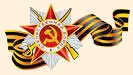 Блок 5
 «Знаменитые фразы»
Вопрос № 3
28 июля 1942 г. Сталин издал знаменитый Приказ № 227. О чём же говорилось в этом приказе?
Г. «Ни шагу назад!»
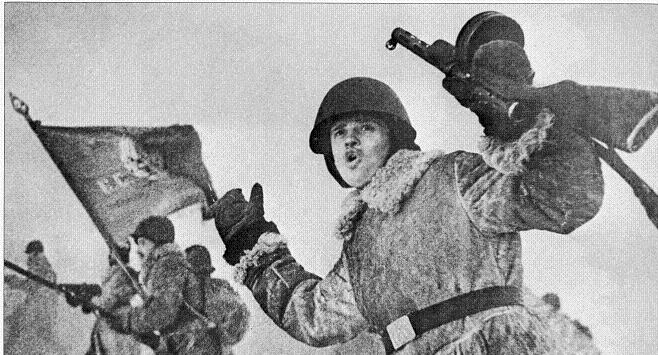 Блок 5
 «Знаменитые фразы»
Вопрос № 4
Как во время войны называли партизан , которые в тылу врага мстили фашистским захватчикам?
В . Невидимый фронт
А. Молодая гвардия
Г. Народные мстители
Б. Неуловимые мстители
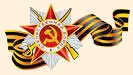 Блок 5
 «Знаменитые фразы»
Вопрос № 4
Как во время войны называли партизан , которые в тылу врага мстили фашистским захватчикам?
Г. Народные мстители
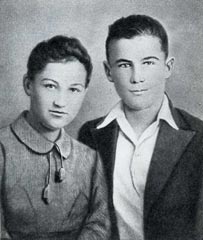 Когда гремит над городом салют, 
Погибшие за Родину встают.
Мы их не видим, мы  не слышим их, 
Но павшие всегда среди живых, 
Молчат и смотрят, будто ищут ответ:
Мы этой жизни стоим  или нет?
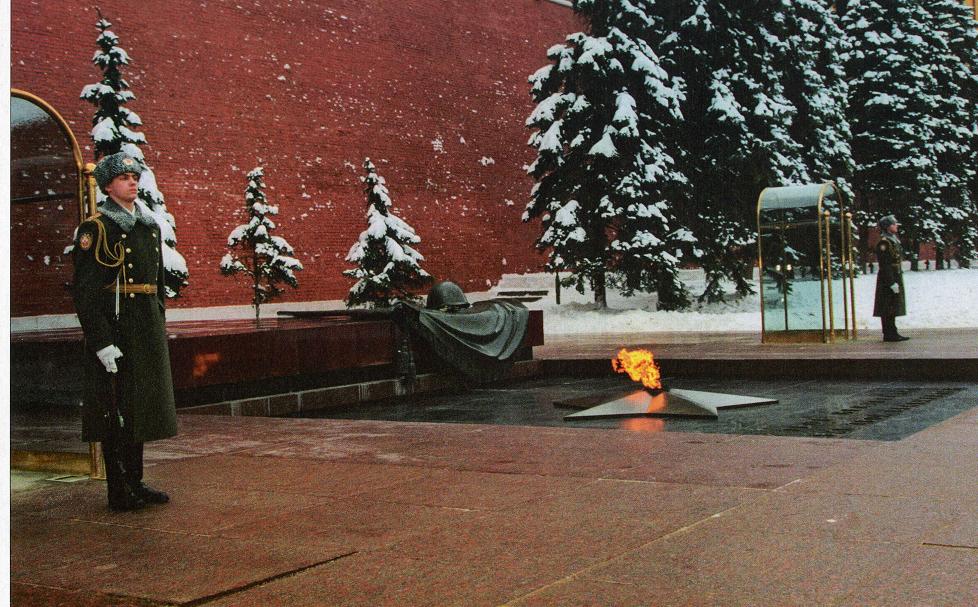